Polynomial Equation
Masuma Parvin
Senior Lecturer
Department of GED
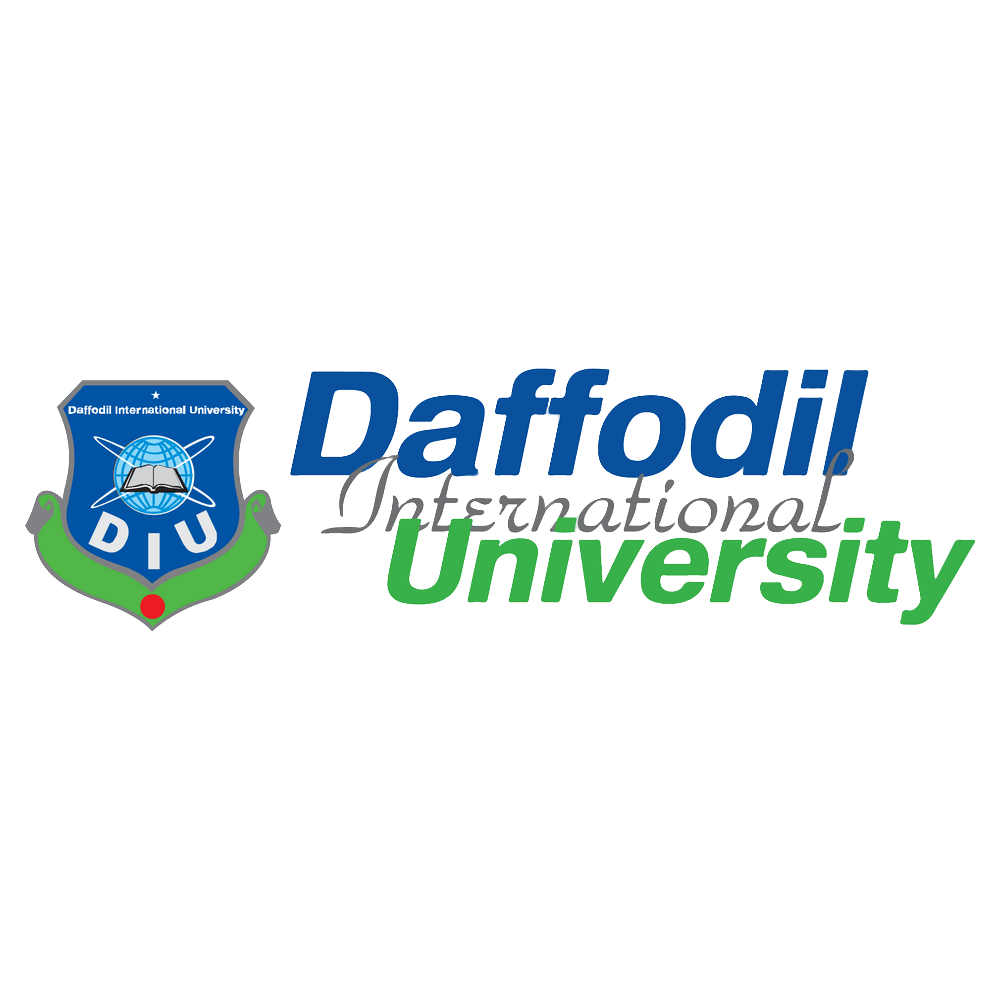 Objectives
To recognize a polynomial function

To determine the degree of a polynomial function 

To determine the value of the function with the use of the Remainder theorem

Use the factor theorem to determine the factors of a polynomial 

Use Descartes’ rule of signs to determine the maximum number of positive and negative roots of a polynomial equation
2
Expression
An expression is a finite combination of mathematical symbols that is well-formed according to the rules that depend on the context.
For example: An algebraic expression can be represented as:
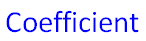 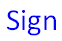 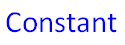 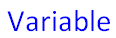 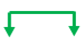 +/- 7 x   -  5
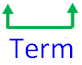 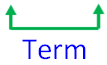 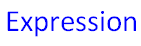 3
Fun Facts:
An expression does not contain equal to sign or any inequalities signs.
When we add inequality or equality sign to an expression, it becomes an equation.
Both sides of an equation are an expression.
In expression power of the variable is any number.
4
Polynomial
A polynomial is an expression consisting of variables (also called indeterminate) and coefficients, that involves only the operations of addition, subtraction, multiplication, and non-negative integer exponents of  variables.
For example: A polynomial of a single indeterminate, x is  x2 + 4x - 7.
5
Zeros
Zeros are the values of the variables that vanishes the expression or polynomial.
For example: 1 & 3 are the zeroes of the polynomial x2 - 4x + 3.
6
Equation & Identity
Equation is a mathematical statement that the values of two expressions are equal  and indicated by the sign =.
Identity is also an equation but it number of roots are more than its degree.
For example, the equality of two expression x2 = 4x-3 is called an equation.
On the other hand, the equality of two expression x2–x=x(x-1) is called Identity due to it has more roots from its degree.
7
Roots / Solutions of an Equation
The roots /solutions of an equation are the values of the variables that satisfies the equation or Identities.
For example, the equation x2 - 4x + 3=0 has two roots as 1 and 3.
But the identity x2–x=x(x-1) has infinitely many roots.
8
Remainder theorem
The remainder of the division of a polynomial f(x) by a linear polynomial x-r is equal to f(r).
For example: For the polynomial f(x)=x2 +5x-6, the division of the polynomial f(x) by x-3 yields 18, so f(3)=18 (Remainder).
9
Factor theorem
A polynomial f(x) has a factor (x-k) if and only if f(k)=0, where k is the root of the polynomial.
For example, the polynomial x2 - 4x+3=0 has a factor (x-1) for account of f(1)=0 if we say f(x)=x2 - 4x+3.
10
Quadratic Equation
An equation of the form ax2 +bx +c=0, a ≠0 is called quadratic equation.
The word ‘quadratic’ comes from the Latin word ‘quadratus’ which mean ‘square’. The constants a, b & c are called the coefficients of the equation and may be distinguished by calling them, respectively, the quadratic coefficient, the linear coefficient and the constant or free term.
11
Solution of the Quadratic Equation
General quadratic equation is  ax2 +bx +c=0, a ≠0.
Multiplying the above equation by 4a we get
4a2x2 +4abx +4ac=0
(2ax)2 +2. 2ax.b + (b)2 –b2 +4ac=0
(2ax + b)2 =b2 - 4ac
2ax + b = ±√ (b2 - 4ac)
2ax = -b ±√ (b2 - 4ac)
x ={ -b ±√ (b2 - 4ac)}/2a
12
Discriminant
Discriminant is a function of the coefficients of a polynomial equation whose value gives information about the roots of the polynomial.
Here discriminant, D=b2 - 4ac
13
Solve the equation  x2 +5x +6=0
Using Factorization Method:
x2 +5x +6=0
x2 +3x+2x + 6=0
x(x + 3)+2(x+3) = 0
(x + 3) (x+2) = 0
Therefore, (x + 3)=0 or (x+2) = 0
So, x=- 3 or x = -2
14
Solve the equation  x2 +5x +6=0
Using Quadratic Equation Solution Method:
x ={ -b ±√ (b2 - 4ac)}/2a
We have,  x2 +5x +6=0
x =[ -5 ±√ {(-5)2 – 4.1.6)}]/2
={ -5 ±√ (25 – 24)}/2
={ -5 ±1 }/2
=(-5 +1)/2  or, (-5 -1)/2
=-2  or, -3
15
Solve the equation  x2 +5x +6=0
Using Remainder Theorem:
Let f(x)=x2 +5x +6=0
For x=-2, f(-2)=(-2)2 +5(-2) + 6=4-10+6=0
So one factor of f(x) is (x+2)
Now, x2 +5x +6=0
Therefore, (x + 2)=0 or (x+3) = 0
x2 +2x +3x +6=0
x(x+2)+3(x+2)=0
So, x= -2 or x = -3
(x+2) (x+3)=0
16
Solve the equation x3 -3x2 +3x -1=0
Using Remainder Theorem:
Let f(x)=x3 -3x2 +3x -1=0
(x-1) (x-1)2 =0
For x=1, f(1)=13 -3.12 +3. 1 -1=1-3+3-1=0
(x-1) (x—1) (x-1)=0
So one factor of f(x) is (x-1)
Therefore, (x -1)=0 or (x-1) = 0 or (x-1) = 0
Now, x3 -3x2 +3x -1=0
So, x= 1,  1,  1
x2 +2x +3x +6=0
x2 (x-1)-2x(x-1)+1(x-1)=0
(x-1) (x2-2x+1)=0
17
Solve the equation  4x3 -24x2 +23x +18=0 having that the roots are in arithmetical progression.
In accordance with the question, assume that the roots are α-β, α & α+β
Now, α-β+α+α+β=-(-24)/4
When β =5/2, the roots are
 α-β, α & α+β=2-5/2, 2, 2+5/2
                          =-1/2, 2, 9/2
=> 3α=6    => α=2
Again, (α-β) α (α+β)=-18/4
(2-β) 2 (2+β)=-18/4
When β =-5/2, the roots are
 α-β, α & α+β=2+5/2, 2, 2-5/2
                          =9/2, 2, -1/2
2 (4-β2) =-18/4
4-β2 =-9/4
β2 =4+9/4=25/4
Therefore, the roots are 9/2, 2 and -1/2
β =±5/2
18
Solve the equation  3x3 -26x2 +52x -24=0 having that the roots are in geometrical progression.
In accordance with the question, assume that the roots are α/β, α & αβ
=> 3β2 -9β- β +3=0
Now, (α/β)+α+αβ=-(-26)/3
=> 3β(β-3)-1(β-3)=0
=> α {(1/β)+1+β} =26/3
=> (β-3) (3β-1)=0
Again, (α/β) α (αβ)=-(-24)/3
=> β=3 or, β= 1/3
=> α =2
=> α3 =8
When α =2, β =3, the roots are
                     α/β, α & αβ=2/3, 2, 6
The value α=2 gives 2 {(1/β)+1+β} =26/3
=> (1+β+ β2 )/ β =13/3
When α =2, β =1/3, the roots are
                     α/β, α & αβ=6, 2, 2/3
=>3+3β+3β2 =13 β
Therefore, the roots are 2/3, 2 and 6
=> 3β2 -10β +3=0
19
Solve the equation  2x3 -x2 -22x -24=0 having that two of the roots are in the ratio 3:4.
In accordance with the question, assume that the roots are 3α, 4α & β.
Now, 3 α +4α+β=-(-1/2)
=> 7α+β =1/2
Again, (3 α)(4 α)β=-(-24)/2
=>12α2 β=12
=> β=1/ α2
20
Solve the equation  24x3 -14x2 -63x+45=0 having that one root being double to another.
In accordance with the question, assume that the roots are α, 2α & β.
Now, α +2α+β=-(-14/24)
=> 3α+β =7/12
Again, α (2α)+αβ+2αβ=-63/24
And, (2α) α β=-45/24
21
From an equation whose roots are 1, 2, 3 &4.
The roots of the equations are 1, 2, 3 &4.
Therefore,  (x-1) (x-2) (x-3) (x-4)=0
=> (x2 -3x+2)  (x2 -7x+12) =0
=> x4 -7x3 +12x2 -3x3 +21x2 -36x+2x2 -14x+24=0
=> x4 -10x3 +35x2 -50x+24=0
22
Solve the equation x4 -16x3 +86x2 -176x+105=0 whose two roots being 1 & 7.
Since x=1 and x=7 are two roots of the given equation.
Therefore,  (x-1) (x-7)=0
=> x2 -8x+7 =0
Now, we write the given equation with the help of x2 -8x+7 =0
x4 -8x3 +7x2 -8x3 +64x2 -56x+ 15x2  -120x+105=0
=> x2 (x2 -8x+7) -8x(x2 -8x+7) +15(x2 -8x+7) =0
=> (x2 -8x+7)  (x2 -8x +15) =0
The other two roots are in the quadratic equation x2 -8x +15 =0
=> x2 -3x-5x +15 =0
=> (x -3) (x-5) =0
=> x=3, x=5
23
The quadratic equation x2 -4x-1=2k(x-5) where k is a constant, has two equal roots. Calculate the possible value of k.
Given equation x2 -4x-1=2k(x-5)
=> x2 – (4+2k)x+10k-1=0
The two roots of the above equation is equal if B2 -4AC=0
{–(4+2k)}2 -4.1. (10k-1)=0
=>(4+2k)2 - 40k+4=0
=> 16+16k+4k2 - 40k+4=0
=> 4k2 - 24k+20=0
Therefore, k= 1 or, 5
=> k2 - 6k+5=0
=> 4k2 - 5k-k+5=0
=> (k -5) (k-1)=0
24
Find the values of k for which the equation 2x2 +5x+3-k=0  has two real distinct roots.
Given equation 2x2 +5x+3-k=0
The two roots of the above equation will be distinct if B2 -4AC>0
52 -4.2.(3-k)>0
=>25 – 8 (3-k)>0
=> 25-24+8k>0
=> 1+8k>0
Therefore, k>-1/8
=> k>-1/8
25
How many real, positive, negative & imaginary roots of the equation  6x4 -13x3 -35x2 -x+3=0  have?
Let f(x)=6x4 -13x3 -35x2 -x+3=0
In the above function f(x), the sign of the terms are +, -, -, -, +.
There are two changes in the signs of f(x), so the given equation has two positive roots.
Replacing x by –x in f(x), we get f(-x) =6(-x)4 +13(-x)3 -35(-x)2 +(-x)+3=0
                                                                   =6x4 +13x3 -35x2 +x+3=0
In the above function f(-x), the sign of the terms are +, +, -, +, +
There are two changes in the signs of f(-x), so the given equation has two negative roots.
It has no complex root since it’s degree is 4
26